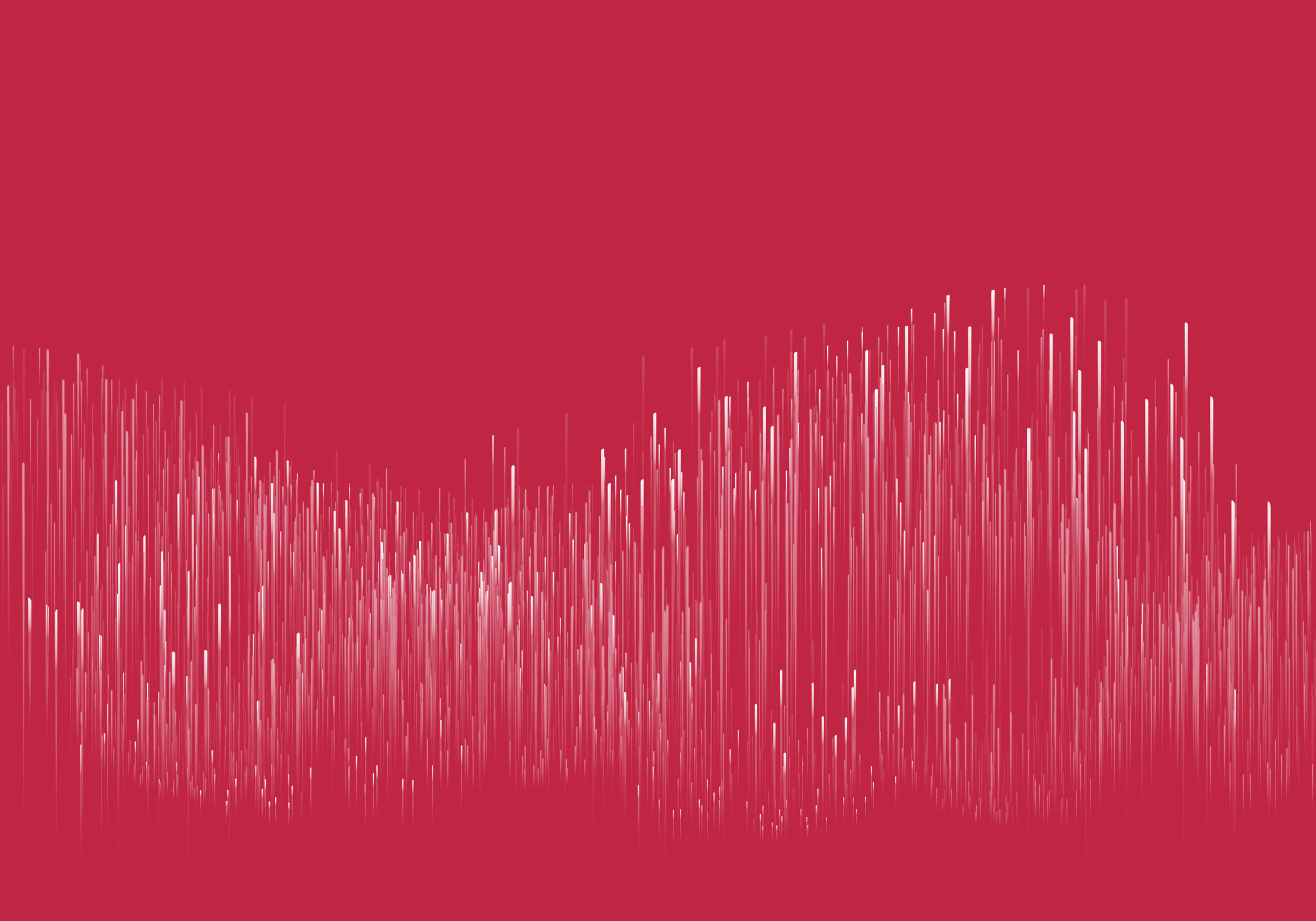 Psycholingvistika
Kognitivní metafora
TĚLESNOST A PŘEDSTAVOVÁ SCHÉMATA
v jazyce (jako obrazu světa) jsou ukotveny kategorizační a konceptualizační mechanismy člověka i celého kulturního společenství
antropocentrismus, jeho jádro představuje tzv. bodycentrismus, resp. somatocentrismus 
role těla ve strukturách myšlení a jazyka se projevuje: 
v sémantických derivátech (vycházejících z tzv. somatomorfismu – např. noha stolu, hodinová ručička, sněhové jazyky, oko tornáda)
ve faktu, že některé části těla hrají úlohu při měření (loket, hrst, stopa) nebo počítání (desítková soustava) 
v existenci bohaté somatické frazeologie:
časoprostorové ukotvení člověka prostřednictvím tělesnosti: různé části těla hrají roli při konceptualizaci směru (jít rovnou za nosem)
blízkosti (něco máme po ruce, pod nosem, někoho máme po boku)
množství či míry (mít vody po kolena, hrst mouky, namazat na prst silně)
KONCEPTUÁLNÍ (PŘEDSTAVOVÁ) SCHÉMATA
= mentální vzorec uspořádání percepčních aktivit, utváření představ a konceptualizace, tvoří základ pojmového systému, z nich se utvářejí metafory
schémata si osvojujeme na základě tělesného prožívání a smyslové zkušenosti od dětství
jsou zřejmě dána univerzálně a prekonceptuálně (na rozdíl od metafor, které jsou kulturně rozrůzněné)
nejčastěji schémata NÁDOBA, CESTA, SPOJENÍ, ČÁST – CELEK, CENTRUM – PERIFERIE a CYKLUS
příklad: schéma NÁDOBA
být plný očekávání; mít/ nosit (tu křivdu) pořád v sobě; uzavřený nebo otevřený člověk, prázdný/ plný, vyprázdněný/ naplněný život, mít prázdnou hlavu, mít v hlavě piliny, mít plnou hlavu starostí; mít děravou hlavu/ paměť; nosit někoho v srdci; slova plná bolesti
M. JOHNSON BODY IN THE MIND (1987) - SCHÉMATA
container (nádoba, schrána), blockage (překážka), enablement (spuštění, aktivace, uvedení v činnost, „umožnění“), path (cesta), cycle (cyklus),part – whole (část – celek), full – empty (plný - prázdný), iteration(opakování), surface (povrch), balance (rovnováha, udržení rovnováhy),counterforce (protisíla, odpor),attraction (přitažlivost), link (spojení, vazba), near-far (blízkost – dálka),merging (splynutí, sloučení, spojení), matching (srovnání), contact (kontakt), object (věc, předmět – účel, cíl), compulsion (nátlak, nucení), restraint removal (omezení, odstranění), mass – count (látkové – počitatelné, „masa“ – oddělené předměty), center – periphery (centrum – periferie), scale (stupnice, škála), splitting (roztržení, rozdělení), superimposition (kladení na sebe, vršení), process (proces, průběh), collection (sbírání)
METAFORICKÁ POVAHA POJMOVÉHO SYSTÉMU - KONCEPTUÁLNÍ (POJMOVÁ) METAFORA
konceptuální systém je strukturován metaforicky
primárně je věcí kognitivních, pojmotvorných procesů a v jazyce a ostatních sémiotických systémech (obrazových, gestických a nejšíře vzato kulturních) se uplatňuje až sekundárně
v našem vyjadřování a myšlení je přítomná neustále - neznamená oproti běžnému úzu jednotlivé (jazykové) metaforické vyjádření, nýbrž šíře se projevující metaforický pojem (metaphorical concept)
např. metafora SPOR/ ARGUMENTACE JE VÁLKA
PODSTATA KONCEPTUÁLNÍ METAFORY
jedna pojmová oblast („cílová“) se chápe a prožívá (a mluví se o ní) z hlediska pojmové oblasti jiné („zdrojové“)
Např. hněv, vztek:
člověk se může dohřát, vypěnit, vybublat či vybuchnout; v žilách mu vřela krev, všechno se v něm vařilo
HNĚV = OHEŇ (vzplanout hněvem, dohřát se, sršet zlostí, dopálit se, být vznětlivý),
HNĚV = DUŠEVNÍ PORUCHA (být vzteky bez sebe, šílet, řádit jako zběsilý, jako smyslů zbavený). 
metafora vždy některé aspekty daného jevu vyzvedává, jiné odsouvá a ignoruje 
toho je možné dobře využít s ohledem na záměr komunikace, nejen v uměleckém textu, ale např. i s ohledem na pochopitelnost výkladu ve vyučování (srov. Pacovská, 2012), vědě x i zneužít, např. ideologicky či v rámci manipulace vůbec
PROCES MAPOVÁNÍ
mapování má strukturu, již tvoří řada korespondencí mezi aspekty obou oblastí:
	oblast cílová ↔ oblast zdrojová
hněv………………………………………… zahřívání kapaliny v uzavřené nádobě
intenzita hněvu…………………………. míra zahřátí kapaliny
vnitřní napětí při hněvu …………….. tlak v nádobě, rostoucí při zvyšování teploty
ztráta kontroly („vybuchnutí“) ……. výbuch, exploze
TYPY METAFOR
Metafora ontologická
abstrakta jsou konceptualizována jako konkréta
konkréta počitatelná (mít/ hledat/najít/ dát/ dostat… štěstí, slávu, lásku, smysl; křehká psychika, ta zpráva ho zasáhla, zlomilo ho to)
Lakoff a Johnson sem řadí též metafory nádob a náplní (slova plná smutku – NÁDOBA, NÁPLŇ) a personifikaci (zmocnil se ho hněv)
 Metafora orientační
zdrojové oblasti jsou tvořeny nejčastěji některou z opozic daných tělesně-prostorovou orientací těla 
ŠTĚSTÍ JE NAHOŘE, SMUTEK JE DOLE; VĚDOMÍ JE NAHOŘE, NEVĚDOMÍ JE DOLE; VÍC JE NAHOŘE, MÉNĚ JE DOLE 
být na vrcholu štěstí, být vzhůru, horních deset tisíc, zvýšení počtu, pokles hodnoty
Metafora strukturní
v případě strukturní metafory jde o takovou konceptualizaci, při níž se využívá řady
korespondencí mezi oblastí zdrojovou a cílovou – jeden pojem je strukturován na základě struktury druhého
HNĚV JE ZAHŘÍVANÁ KAPALINA V NÁDOBĚ, SPOR / ARGUMENTACE JE VÁLKA apod.
Tělesnost a metafora: TYPICKÉ OBLASTI CÍLOVÉ A ZDROJOVÉ
typické oblasti zdrojové - dány naší tělesně-prostorovou a smyslovou zkušeností 
fyzická orientace (nahoře – dole)
schopnost vnímat objekty a manipulovat s nimi
zkušenost s tím, jak se projevují substance – počitatelné, ale i ty, které mají povahu látky (např. kapaliny), 
zkušenost s živly (oheň, voda)
důležitá je zkušenost s viděním (odlišování světla a tmy)
s možností pohybu (zejména pohybu po cestě)
vůbec zkušenost s tělem – vlastním, ale i s tělesností jiných osob (s podobou, projevy a fungováním částí těla, s vegetativními procesy, s životem, narozením a smrtí, nemocí apod.).
mezi časté zdrojové oblasti dále patří např. boj, stavba příbytku, denní a vegetativní cyklus apod.
typické oblasti cílové
sféry skutečnosti, s nimiž nemáme přímou tělesnou a smyslovou zkušenost a potřebujeme je metaforicky (resp. též metonymicky, viz dále) konceptualizovat – čas, myšlení a myšlenky, mezilidské
vztahy, emoce, komunikace, kontrola a moc, společenský status, práce, morálka,
duchovnost a Bůh.
SYSTEMATIČNOST METAFORICKÉ STRUKTURACE
metaforická vyjádření nejsou nahodilá, vážou se k různým aspektům daného pojmu systematicky: lze jich tedy využít pro pochopení jeho povahy a struktury
ČAS JSOU PENÍZE - celý koherentní systém metaforických pojmů a jim odpovídajících výrazů
SYSTEMATIČNOST METAFORICKÉ STRUKTURACE
metaforická vyjádření nejsou nahodilá, vážou se k různým aspektům daného pojmu systematicky: lze jich tedy využít pro pochopení jeho povahy a struktury
ČAS JSOU PENÍZE - celý koherentní systém metaforických pojmů a jim odpovídajících výrazů
utrácet, investovat, rozpočítat, stát – přímá souvislost času s penězi
využít, zbývat dost, nechat si v záloze – chápání času jako omezeného zdroje
mít, dát, ztratit, děkuji za – usouvztažnění času a cenného zboží
METAFORA A METONYMIE
Definujte zásadní rozdíly mezi metaforou a metonymií.
Uveďte alespoň 5 příkladů metafor a 5 příkladů metonymií, na kterých budou ony zásadní rozdíly dobře zřetelné.
METONYMIE
kognitivní proces, v němž jedna pojmová entita, vehikulum (prostředek, nosič, vehiculum) umožňuje přístup k jiné konceptuální entitě, cíli (target), a to v rámci téhož kognitivního modelu
i metonymie je významný kategorický činitel v naší zkušenosti – dlouho ale opomíjena
funkce metafory - porozumění jedné věci (oblasti) z hlediska věci (oblasti) jiné
 X 
funkce metonymie je primárně být prostředkem reference 
jedna věc má zastupovat druhou (která je s ní v nějakém vztahu), ale současně má díky povaze zvoleného zástupce (aspektu) zprostředkovat přesnější pochopení kontextu
specifický typ metonymie ČÁST ZA CELEK (synekdocha) - záměrný výběr právě jedné z nich určuje, ke kterému aspektu konceptualizované skutečnosti chceme poukázat
METONYMIE
také vycházejí z fyzických nebo kauzálních asociací, strukturují naši zkušenost, jsou kulturně zakotvené, nejsou nahodilé, ale fungují systematicky: 
ČÁST ZA CELEK (živil jsem pět krků), VÝROBCE ZA VÝROBEK (kolega má forda), AUTOR ZA DÍLO (galerie koupila nového Malicha), POUŽÍVANÝ PŘEDMĚT ZA UŽIVATELE (máme dnes málo smyčců, tramvaj na mě nepočkala), MÍSTO ZA INSTITUCI (Hrad se ještě nevyjádřil), ŘÍDÍCÍ ZA ŘÍZENÉHO (Hitler byl nakonec poražen), MÍSTO ZA UDÁLOST (hokejisté dodnes vzpomínají na Nagano)
SROVNÁNÍ PROCESŮ METAFORIZACE A METONYMIZACE
Pojmová / konceptuální METAFORA:
= porozumění něčemu jako něčemu jinému na základě nalezení podobnosti mezi danými dvěma oblastmi HNĚV ↔ HORKÁ KAPALINA V NÁDOBĚ: vřít hněvem, vařila se v něm krev, dosahovat pomalu bodu varu, vybuchnout
	X
Pojmová / konceptuální METONYMIE:
= poukázání k určité pojmové oblasti („cíl“) prostřednictvím jedné její (v dané souvislosti významné) části, součásti, detailu, aspektu; ten tvoří referenční bod („nosič“): HNĚV ← ZRUDNUTÍ (zrudl jako krocan, zbrunátněl)

metafora tedy představuje mapování mezi dvěma kognitivními doménami (hněv – kapalina) 
metonymie uskutečňuje mapování v rámci jedné kognitivní domény: zrudnutí („nosič“) je symptomem, tedy součástí celé komplexně chápané situace hněvu, jeho prožitku a projevů
KONCEPTUÁLNÍ SCHÉMATA VS. METAFORY
lidské zkušenosti s konkrétními, tělesně, smyslově a prostorově prožívanými skutečnostmi
	→ → →
představová schémata (image schemas): nádoba, vertikalita, část – celek, centrum – periferie, cesta, spojení, cyklus …
	→ → →
pojmové metafory (conceptual metaphors): LÁSKA JE CESTA, HNĚV JE HORKÁ KAPALINA V UZAVŘENÉ NÁDOBĚ, ŘEČ JE VODNÍ TOK, SLOVA JSOU NÁDOBY
	→ → →
metaforická vyjádření
konvenční (prázdná / bezobsažná slova, slova plná citu, v jeho slovech bylo nadšení)
inovovaná, kreativní: bezedná slova po samý vrch plná (Jan Skácel)
Nadřazená kategorie obsahuje několik subkategorií. Centrální subkategorie je spojena různými typy vztahů s ostatními subkategoriemi.
Posuďte, jak se ve výše uvedeném konstatování uplatňují následující schémata:
schéma nahoře – dole
schéma nádoba
schéma část – celek
schéma centrum – periferie
schéma spojení